业务过程模型库索引技术研究
金涛
清华大学
业务过程管理技术应用广泛
Surveys  over  the  past  five  years  haveshown  process  management to be the number one concern of senior executives [Gartner, 2010]

Gartner Prediction: “By 2014, 40% of business managers and knowledge workers in Global 2000 enterprises will use comprehensive business process models to support their daily work, up from 6% in 2009.”
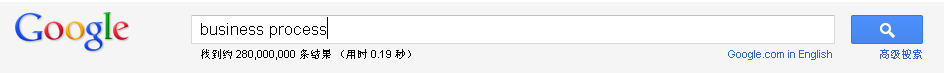 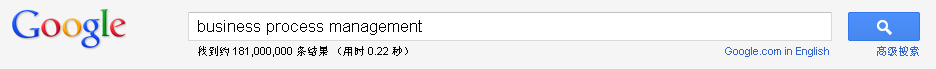 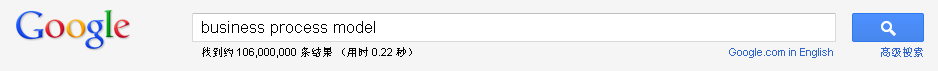 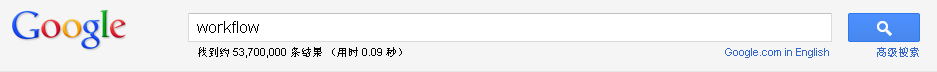 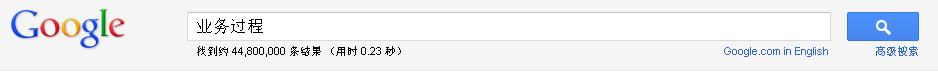 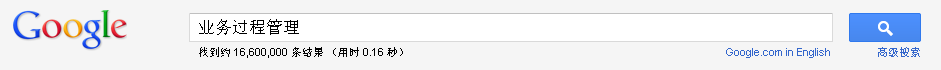 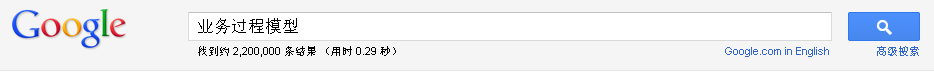 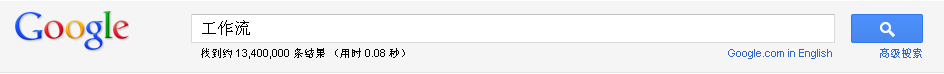 业务过程模型数据日益增多
SAP参考模型
 600+
Haier
 3,000+
SunCorp
 6,000+
北车集团
 200,000+
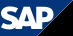 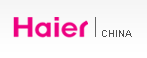 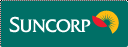 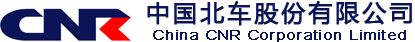 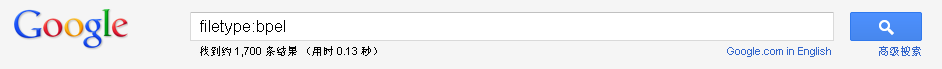 模型检索
模型重用
提高建模效率
避免重复存储
业务整合
相似业务过程的检索
北车集团20多个子公司合并，业务流程整合

SOA
服务的查找与组合
基于BPEL
模型检索分类
基于结构的检索
精确查询
相似检索
问题
子图匹配算法为NPC问题
图的相似度计算为NPC问题
基于行为的检索
精确查询
    A->D && B||C
相似检索
问题
	行为的计算复杂度高
使用索引过滤
Filtering-verfication framework
索引用于过滤

索引元素
索引元素的快速提取
基于索引的查询处理
评价指标
有效性（Effectiveness）
Precision: 100%
Recall: 100%
效率（Efficiency）
时间（Time efficiency）
查询时间、索引建立（更新）时间
空间（Space efficiency）
索引存储空间大小
可扩展性（Scalability）
效率随规模的变化
相关研究1——图数据库管理
基于结构的精确查询
基于feature：GraphGrep (PODS2002)、gIndex (SIGMOD2004,TODS2005)、TreePi (ICDE2007)、Tree+Delta (VLDB2007)、FG-Index (FG*-Index) (SIGMOD2007,TODS2009)、Swift-index (PVLDB2008)
基于closure：Closure-tree (ICDE2006)
基于分解：GDIndex (ICDE2007)
基于编码：summarization graph index (DASFAA2008)、Gstring (ICDE2007)、Gcoding (EDBT2008)
Diskbased benchmark：iGraph (PVLDB2010)
基于结构的相似检索
RASCAL (THE COMPUTER JOURNAL 2002)
Grafil (SIGMOD2005,TODS2006)
常用数据库
AIDS Antiviral Screen dataset 
Chemical molecule
Count: 43,905 
Avg: 25.4 vertices and 27.3 edges
Max: 222 vertices and 251 edges
Labels: 62 (vertex) and 3 (edge)
业务过程模型特点
有向图，唯一的源点和终点，边不带标签，变迁结点带标签（任意长度字符串）
Label多，频繁子图少
需要考虑label的相似性
存在模型嵌套
具有行为语义
相关研究2——业务过程模型查询
BP-QL (VLDB2005,VLDB2006,IS2008)
WISE  (ICDE2009)
VisTrail (SIGMOD2008)
BPMN-Q (WWW2010,DASFAA2010)

n-gram index (ICWS2006)
conf/otm/YanDG10 (CoopIS2010)
我们的工作
Label相似性的考虑

基于结构的精确检索
PathIndex
基于结构的相似检索
TaskEdgeIndex
基于行为的精确检索
TaskRelationIndex
基于行为的相似检索
TARIndex

http://code.google.com/p/beehivez/
Label相似性考虑
用户决定是否考虑label相似性
用户在查询处理过程决定label相似性阈值

Filtering：扩展查询条件
Verfication：结合label相似性

构造独立于其它索引的label索引
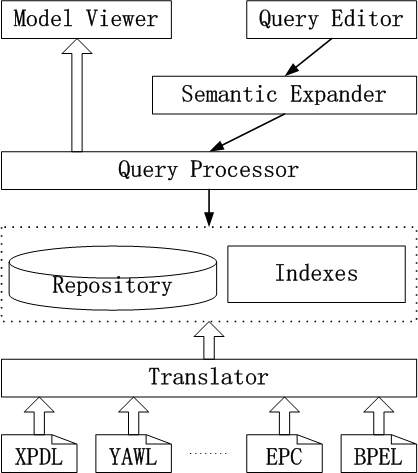 基于行为的查询
行为计算基于unfolding技术
未完工作——模型嵌套处理
查询样例
借鉴上下文无关文法
FIRST
FOLLOW
SELECT
未完工作——基于bisimulation的相似性度量
pn1和pn2等价吗？
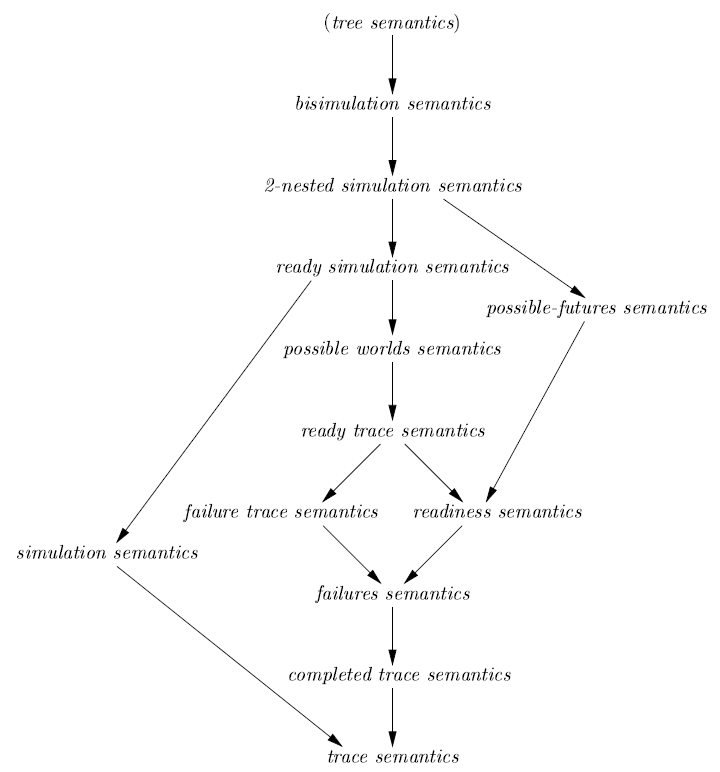 http://code.google.com/p/beehivez/
Q & A
业务过程模型样本特征
业务过程模型库频繁子图
业务过程模型库频繁子图
业务过程模型库频繁子图
Label相似性度量
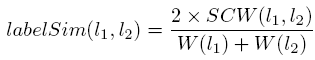 W(l): l中单词个数
SCW(l1,l2): l1中单词能在l2中找到同义词的个数
可替换为其他基于的term的相似性度量